Whittington Health
 
Haringey Patient Participation Group
19th June 2021
Localities Based on Redrawn Collaboratives
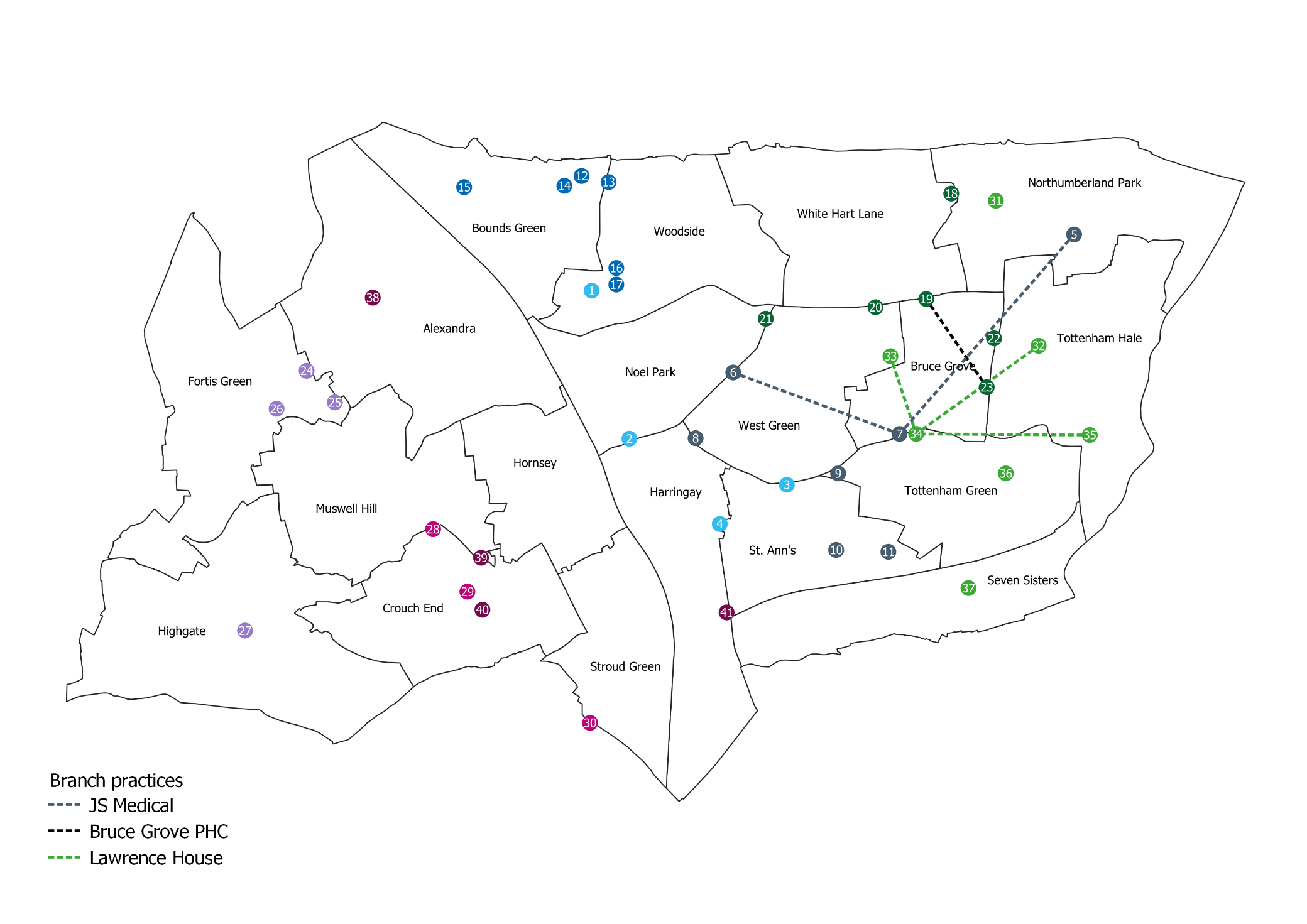 NMUH
Central Locality: 114k
East Locality: 102k
West Locality: 108k
Whit
Whittington Health Adult      Community Services
Urgent Response


Rapid Response

Integrated Discharge Teams

Rehabilitation

District Nurse Assessment

Early Stroke Discharge
Anticipatory Care




Multidisciplinary Team Teleconference

Frailty Service

HCAPS

Community Matrons

Enhanced Health Care Homes
Long Term Conditions & Self management
Therapies



Podiatry

Musculoskeletal Service

Nutrition and Dietetics

Central Booking service

Mobility and Seating
Localities



District Nursing

Slow stream rehabilitation

Blue Basde Assessments
Intermediate Diabetes

Heart Failure

Lymphoedema

Respiratory 

Self management 

Bladder and Bowel
IAPT
Continuing HealthCare (CHC)
Children and Young People’s Services in Haringey
We provide a wide range of community health services for children and young people (CYP) in Haringey. Services provided include:







We provide Universal Services that are for all CYP, e.g. health visiting, as well as services that are targeted and specialist, e.g. services for children with complex needs. 

Services are provided in a wide range of locations across the borough including in schools, children centres, health centres, homes and other community venues. A very important part of CYP service provision is local delivery. We work across the borough in partnership with and alongside schools, social care and other providers